3GPP TSG-RAN WG4 Meeting #97-e
Electronic meeting, 2 – 13 November 2020
R4-2016863
WF on general aspects for UE RF requirements
Skyworks Solutions Inc.
Scope
Capture agreeable content from 1st round discussion on:
Equation based requirements and how to introduce 35/45MHz channel BW in tables for bands.
UL configuration limitations based on UL BW or UL RB allocation

how to introduce 35/45MHz channel BW in tables for band combination is not in scope of this WI but is worth discussing.

References of contributions covering these topics are in last slide.
Background on entering 35/45MHz channel BW in UE requirements for bands in the WI:
For 38.101-1 the affected generic requirements are:
5.3.2 Maximum transmission bandwidth configuration 
6.2.2 UE maximum output power reduction (DMPR for BW criteria)
6.5.1 Occupied bandwidth => may be simplified since occupied channel BW = BWchannel
6.5.2.2 Spectrum emission mask => can use equation based approach
6.5.2.4.1 NR ACLR => ACLR measurement BW
7.5 Adjacent channel selectivity  => can use equation based approach
7.7 Spurious response => can use equation based approach
7.8.2 Wide band Intermodulation  => equation based approach FFS
Reference measurement channels 
For 38.101-1 the affected band specific requirements are:
5.3.5 UE channel bandwidth per operating band
5.3.6 Asymmetric channel bandwidths if UL BW is limited and for n66 and n71
5.3E.2 Channel bandwidth for V2X concurrent operation  for n71?
5.4.4 TX–RX frequency separation if asymmetric UL/DL is adopted
6.2.3 UE additional maximum output power reduction: adding 35/45MHz BW where necessary
A-MPR for NS_03 and NS_03U, NS_46 and NS_35 and associated requirements. => SEM requirements can use equation based approach
7.3.2 Reference sensitivity power level: tables for REFSENS and UL configuration are already wider than the page
Background on entering 35/45MHz channel BW in UE requirements for bands-combinations:
For 38.101-1 the affected band combination specific requirements are:
5.5A Configurations for CA 
5.5B Configurations for DC 
5.5C Configurations for SUL
Associated AMPR
SEM tables already uses equation based approach
7.3A.2.4 Reference sensitivity power level for SDL bands 
Associated REFSENS exceptions for UL harmonics, harmonic mixing and cross band isolation
7.3C.2 Reference sensitivity power level for SUL
Blocking and ACS for CA are already equation based 
Some of WF for band specific requirements can apply to band combinations
WF: R17 Equation based SEM from [1]
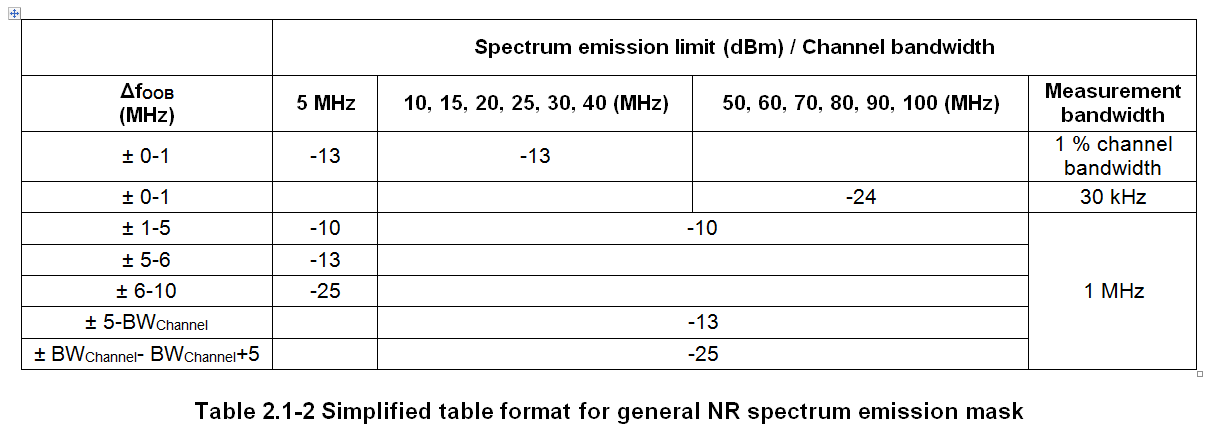 Equation based approach is adopted for general SEM like table on the right and 35/45MHz added to the list

Band specific SEM for NS03 and NS35 tables below can adopt the same approach
WF: R17 Equation based ACS from [1]
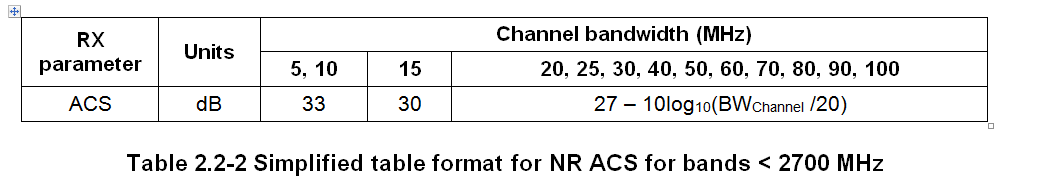 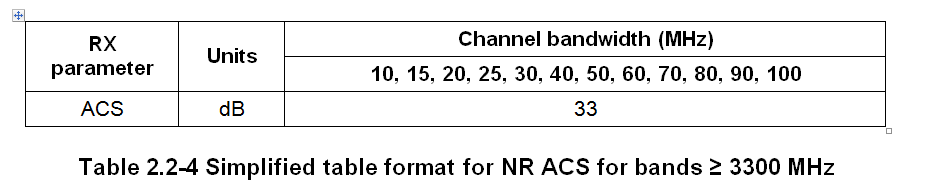 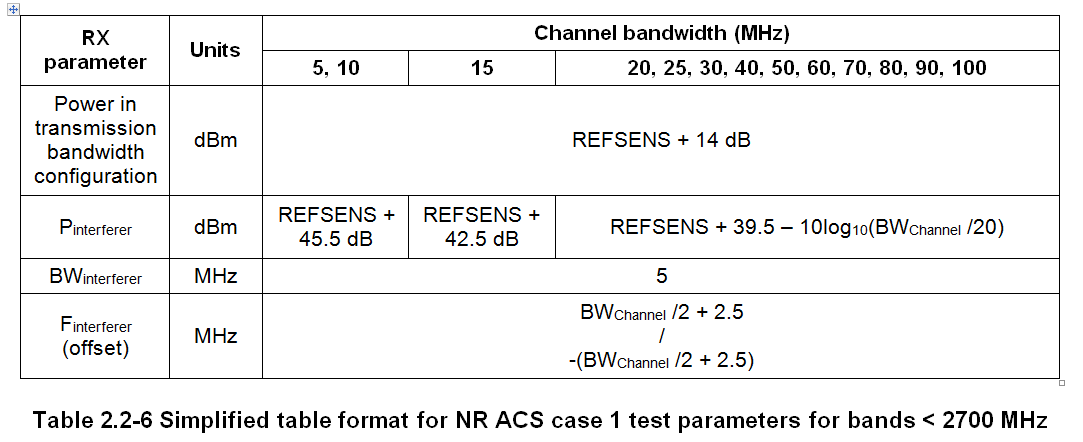 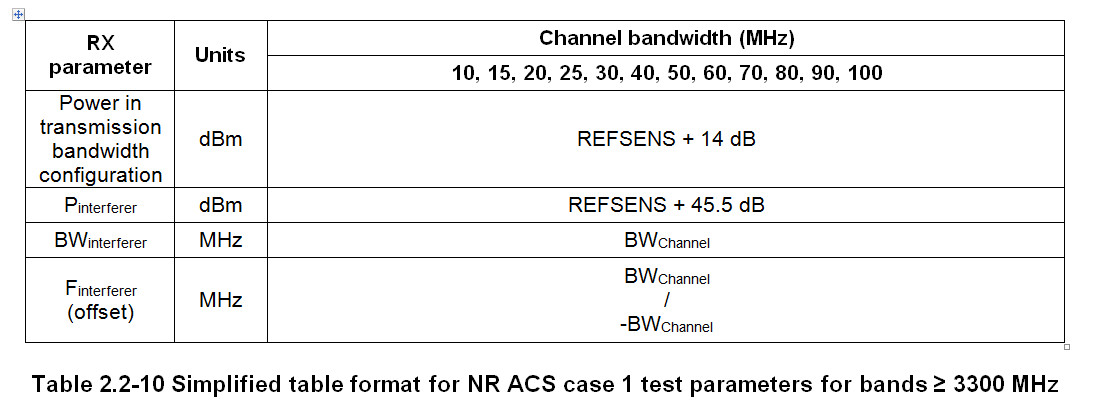 Equation based approach is adopted for general ACS case 1 and 2  like in above tables and 35/45MHz BW added
WF: R17 Equation based Blocking from [1]
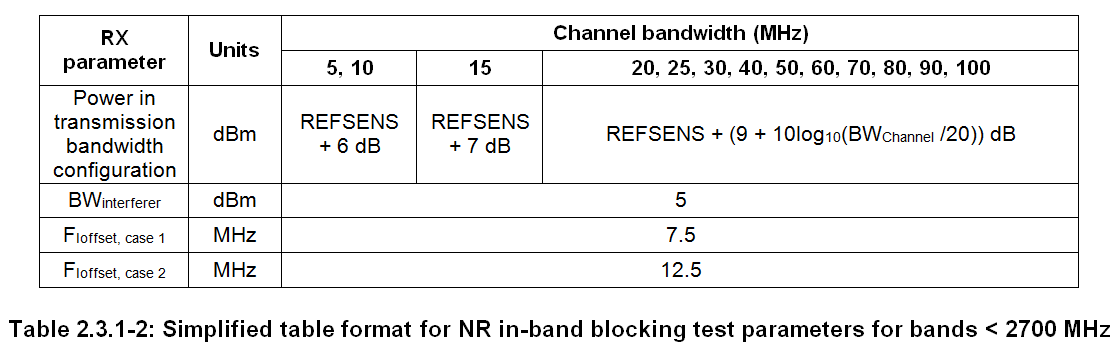 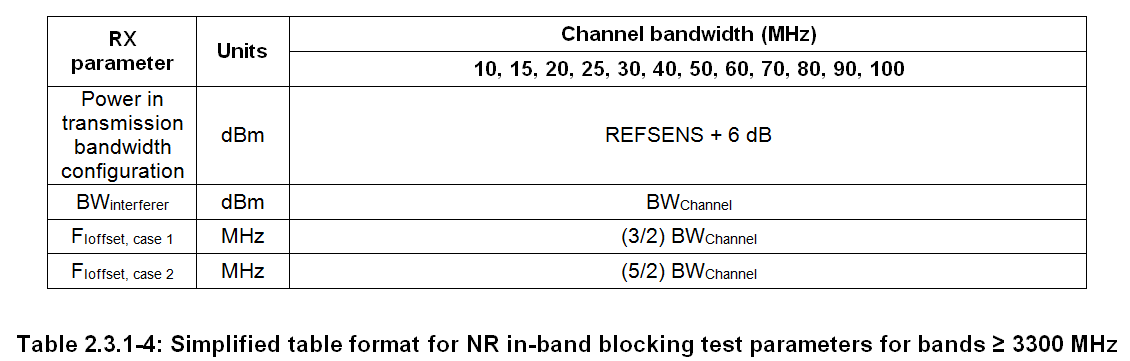 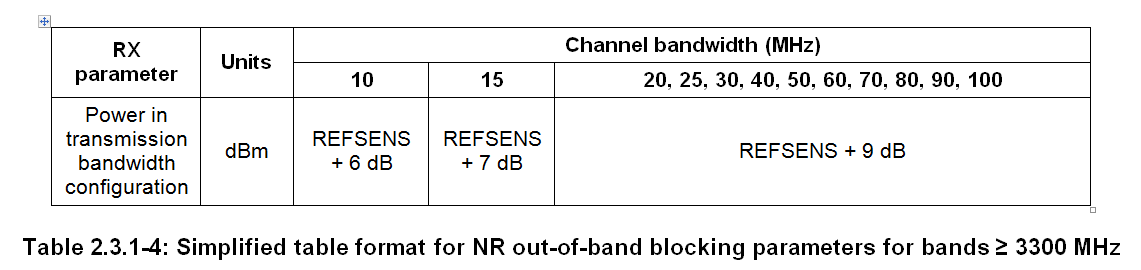 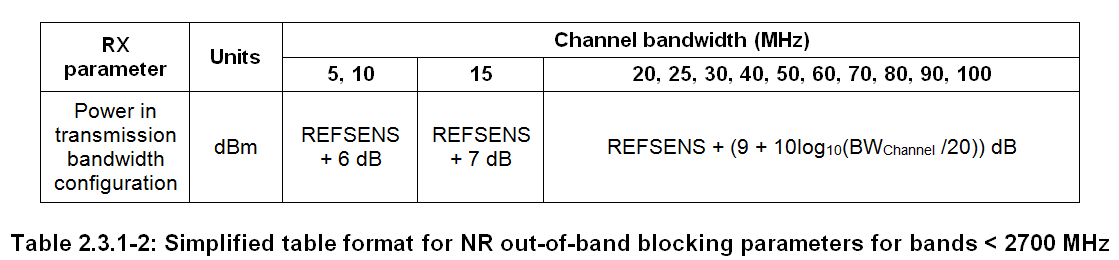 Equation based approach is adopted for in-band and out of band blocking like in above tables with 35/45MHz added
WF: R17 Equation based Blocking from [1]
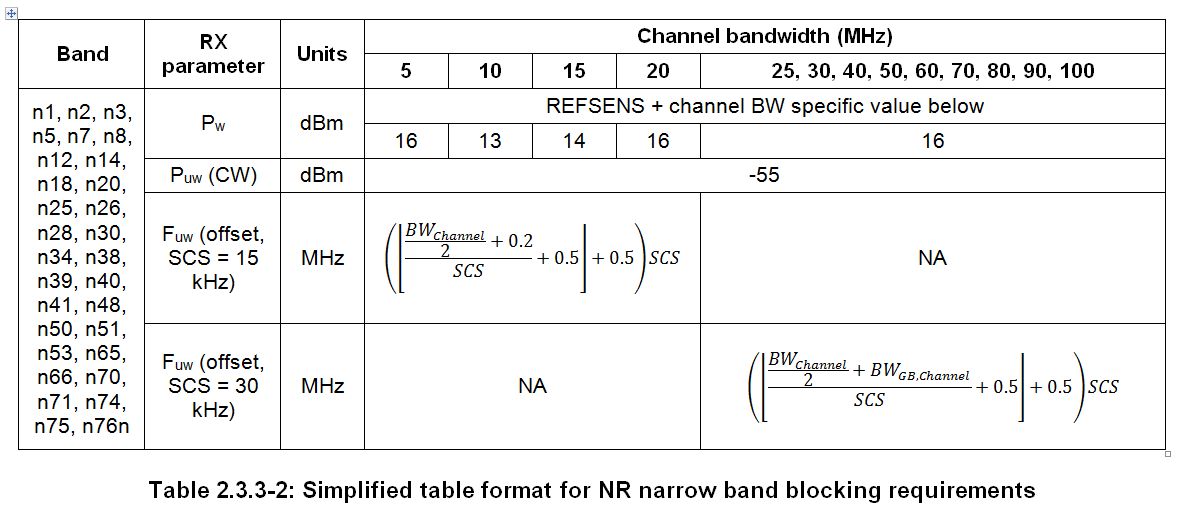 Equation based approach is adopted for narrow band blocking like in above table with 35/45MHz added
WF: R17 Equation based spurious response from [1]
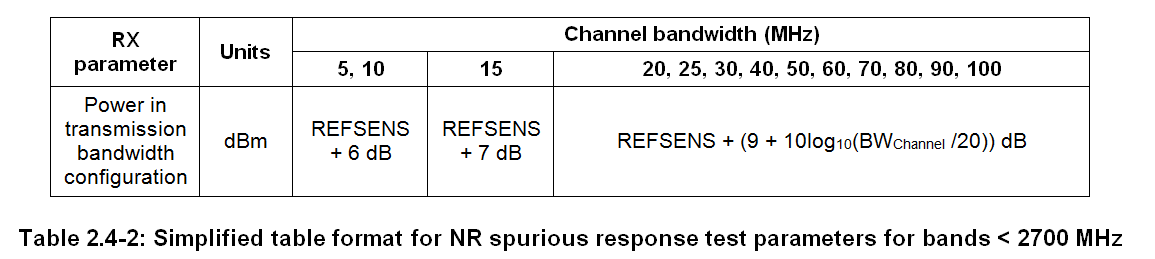 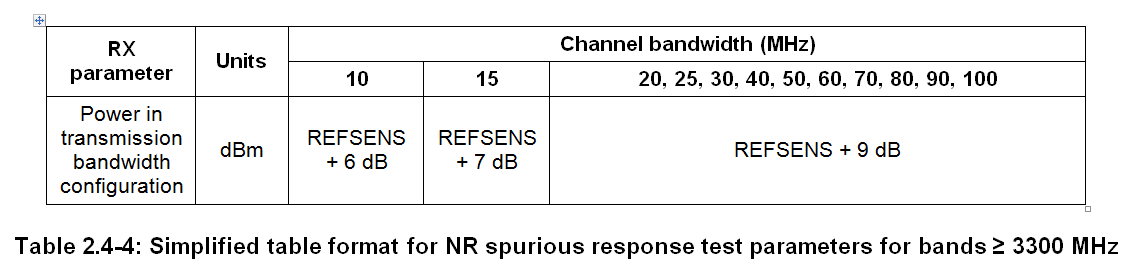 Equation based approach is adopted for spurious response like in above table with 35/45MHz added
WF on tables where equation based approach can’t apply
For TX BW, guard bands, occupied BW and ACLR measurement BW:
Two Additional columns for 35 and 45MHz fit in the pages
For tables with channel configurations:
Tables are already just fitting the page 
For REFSENS tables:
Tables are already wider than the page and in some case it is difficult to find the associated channel BW with a column
Options:
Swapping columns and rows have been proposed to reduce width
Reducing rows per SCS by introducing coding instead of “yes” but it does not apply to RESENS tables 
Instead of “yes” the BW value could be repeated or a list of BW is used
Using page in landscape mode
Other
Background on UL configuration and UL BW limitation :
There are a few aspects where UL BW play a role:
DMPR when FDD BW >3% or TDD BW>4%, This is the case for n8 and n71
The new BW becomes the larger BW:
MSD related to cross band isolation may have to be considered
Same for some band protection
Larger A-MPR may be required
Beyond BB capability there may be BW limitations on the transmitter on legacy devices
For FDD bands with small duplex, Large MSD and A-MPR may be required
For n8 and n7 all of the above aspects are relevant as discussed in [2]
For n25 45 MHz is the largest UL channel BW and has ACLR1 overlap with DL channel => large MSD
WF on n8 and n71 UL BW:
Option1: UL BW is limited to 20 MHz
No need for DMPR, NS_43 and NS_35 A-MPR and associated SEM requirements
No issue with other band protection
Low MSD can be specified using current 20MHz UL configuration:
Option 1a: Worst case 20MHz UL closest to DL
Option 1b: Best case 20MHz UL furthest to DL
Option 1c: both 1b and 1c are specified
Limited impact to band combinations
Option2: 35MHz UL BW is supported
Need for DMPR, NS_03 and NS_35 A-MPR and associated SEM requirements
Large MSD with further reduced UL configuration and A-MPR are specified which does not help the link throughput
Potential additional work for band combinations with n8 or n71 UL
WF on n25 UL BW:
Option1: UL BW is limited to 40 MHz
No need for NS_03 and associated SEM requirements for 35MHz
Low MSD can be specified using current 40MHz UL configuration:
Option 1a: Worst case 40MHz UL closest to DL
Option 1b: Best case 40MHz UL furthest to DL
Option 1c: both 1b and 1c are specified
Limited impact to band combinations
Option2: 45MHz UL BW is supported
Need for NS_03 and associated SEM requirements
Large MSD with further reduced UL configuration are specified which does not help the link throughput
Potential additional work for band combinations with n25 UL
References:
[1] R4-2014911 UE RF requirements tables with channel BW dependency Apple Inc.
[2] R4-2015800 Specification impact of additional 35&45MHz channel bandwidths Skyworks Solutions Inc.
[3] R4-2014173 35M_45M AMPR, MPR, REFSENS Qualcomm Incorporated
[4] R4-2016010 n71 35MHz AMPR and MSD Measurements Skyworks Solutions Inc.
[5] R4-2016011 n8 35MHz AMPR and MSD Measurements Skyworks Solutions Inc.
[6] R4-2016027 n7 35MHz AMPR and MSD Measurements Skyworks Solutions Inc.
[7] R4-2016295 Introduction of 35 MHz for n8, n66, n71 and 45 MHz for n66 Apple Inc.
[8] R4-2016060 Introduction of 35MHz and 45MHz regarding CA, DC, V2x combinations Ericsson 
[9] R4-2015044 On UE RF requirement for new channel bandwidth of 35MHz and 45MHz ZTE Corporation